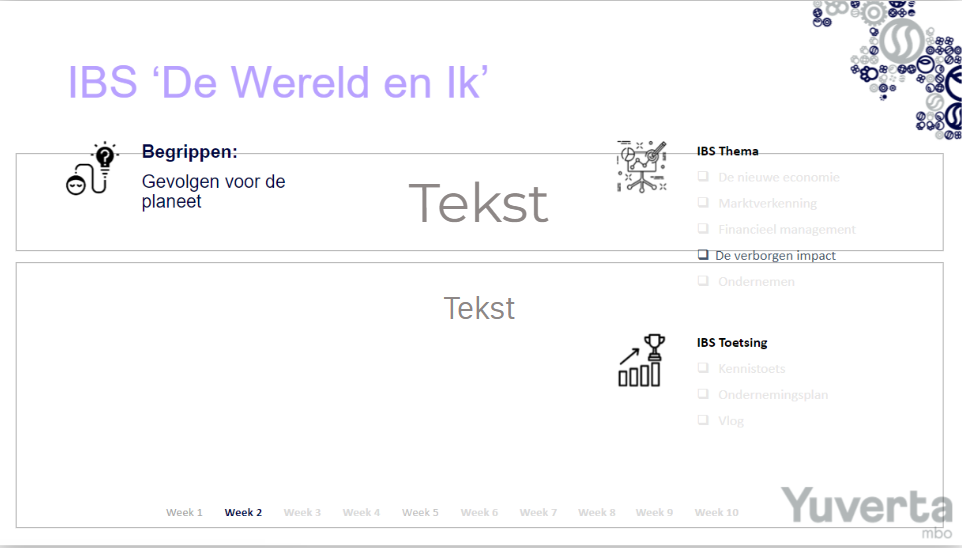 Omgaan met de druk op het ecosysteem